KAGISANO MOLOPO MUNICIPALITY
14 NOVEMBER 2022
TABLE OF CONTENTS
INTRODUCTION AND BACKGROUND
DISCUSSIONS
RECOMMENDATIONS
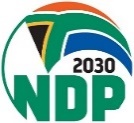 Introduction AND BACKGROUND
The Department received a letter from the North-West MEC: Cooperative Governance and Traditional Affairs, addressed to the Minister on13 September 2022 

The letter indicated that on 07 September 2022, the Provincial EXCO resolved to place Kagisano-Molopo Local Municipality under administration by invoking section 139(1)(b) of the Constitution due to systematic failures by the municipality to carry out its executive and other legislative mandates as articulated in sections 152(1), 152(2) and 153 of the Constitution, and the intervention is with immediate effect for a period of six (6) months.

In line with the approval requirement of section 139 of the Constitution, it requires that the Provincial EXCO must submit a written notice of the intervention to the Minister, the relevant provincial legislature and the NCOP within fourteen (14) days after the intervention began, and the intervention must end if the Minister disapproves the intervention within 28 days after the intervention began or by the end of that period has not approved the intervention, and furthermore, if unless set aside by NCOP within 180 days after the intervention began, or by end of that period has not approved the intervention.
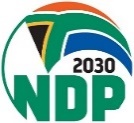 Introduction AND BACKGROUND
It should be noted that in September 2018, Kagisano-Molapo Local Municipality was placed under section 139(1)(b) of the Constitution. However, the municipality objected the intervention and took the provincial government to court for the invocation of section 139 of the Constitution. 

On 18 July 2019, the court ruled against the intervention and the provincial government. The judgement indicated that Provincial EXCO did not have powers to invoke section 139 of the Constitution into the municipality due to the fact that at time of taking that decision, the entire NW provincial government was subjected to intervention in terms of section 100 of the Constitution by the national government, including the provincial department responsible for local government.

 The court declared the decision of the Provincial EXCO null and void, and it was set aside, however later on the Provincial EXCO was granted decision by the same court to appeal the decision.

Since the inauguration of new Municipal Councils  in the province after the November 2021 Local Government Elections, the Municipal Council of Kagisano-Molopo Local Municipality has never stabilised and did not concentrate on developing plans to provide service delivery to the constituents of that municipality.
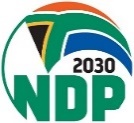 DISCUSSION
The notice submitted by the MEC to the Minister identified, amongst others, the following critical factors that necessitate the invocation in terms of section 139(1)(b) of the Constitution in the municipality:
	
	(a) Allegation on contestation of political power between Councillors which has 	resulted in parallel Municipal Council structures being formed, each with a Mayor 	and Speaker, leading to councillors taking their contestation to the courts in trying 	to legitimise their differences by obtaining court interdicts; 
	(b) Allegation that the Municipal Manager has been identified as the driver of 	sowing disunity within the Municipal Council, instead of advising Municipal 	Council, and the Municipal Manager seems to have influenced and perpetuated 	the divisions in the Municipal Council;
	(c) Allegation that the Municipal Manager has even hired bouncers to control 	access to municipal premises, wherein Speaker, Mayor and other councillors 	opposed to him are denied access to the municipal premises. In addition, the 	Speaker has taken his case of being ousted to court.
	(d) Service delivery is severely affected in the municipality and community has 	complained and demanded that the bouncers be removed;
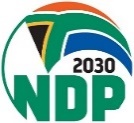 ……….DISCUSSION
(e) Persistent infighting within Municipal Council;
(f) Unlawful process of tabling the draft budget as the presiding Accounting Officer was found to be unlawfully appointed, resulting in non-compliance with the Municipal Finance Management Act, No.56 of 2003;
(g) Non-implementation consequence management in line with Chapter 15 of the MFMA.

The Administrator has assumed responsibilities in Kagisano Molopo municipality.
The Municipal Manager has unilaterally taken the Minister to court challenging the intervention.
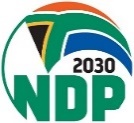 MISA SUPPORT TO KAGISANO MOLOPO LOCAL MUNICIPALITY
OUTLINE OF THE PRESENTATION
Introduction and Purpose  
Functions of MISA
MISA’s operational approach
MISA Capacity Building Programmes 
Technical Support Activities
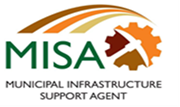 INTRODUCTION AND PURPOSE
The Municipal Infrastructure Support Agent (MISA) is a ring-fenced government component under CoGTA Portfolio with the mandate to provide technical support to municipalities towards effective & efficient delivery of infrastructure & service delivery.
The purpose of this presentation is to brief the Portfolio Committee on MISA’s support to Kagisano Molopo Local Municipality (KMLM) .
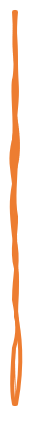 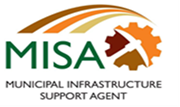 FUNCTIONS OF MISA
Supporting municipalities to conduct sustainable infrastructure planning for sustainable service delivery;

Supporting and assisting municipalities with the implementation of infrastructure projects as determined through the Municipal Integrated Development Plans (IDPs);

Supporting and assisting municipalities with the operations and maintenance of municipal infrastructure;

Building the capacity of municipalities to undertake effective planning, delivery,  as well as operations and maintenance of municipal infrastructure.

Any functions considered to be ancillary to those listed above.
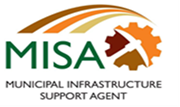 MISA’s Operational Approach
The provision of technical support to municipalities is mainly through technical professionals assigned to support selected municipalities & learners placed in municipalities for workplace training.
A district-wide model is followed in the deployment of technical support – this model involves the deployment of a multi-disciplinary team in a particular District to support any municipality within the area on the basis of identified needs
An assessment is conducted on priority District to determine the required support for each of the municipality 
A technical support plan is signed with each municipality prior to the commencement of support.
MISA NW Technical support: 1 PPM, 1 Assistant PPM, 1x Professional Civil Chief Engineer, 5 Professional Civil Engineers, 2 Professional Electrical Engineers, 2 x Professional Town Planners & 6 Young Graduates  supported by Head Office 
Dr Ruth Segomotsi Mompati District Municipality (Dr RSM DM) (which includes Kagisano Molopo Local Municipality (KMLM)) is specifically supported by 1x Civil Engineer, 1x Town Planner & 1x Graduate & 1x Electrical Engineer
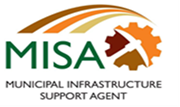 MISA Capacity Building Programmes
Apprenticeship Programme (AP): An artisan development programme for unemployed youths, which is aimed at creating a technical skills pipeline for operation and maintenance of municipal infrastructure.
In 2021/22 financial year (FY), the AP enrolled a total of 100 youths, 28 were from North West Province (NW) municipalities and 3 from Dr RSM DM.
In 2022/23 FY, the AP has to-date enrolled a total of 100 youths, 29 are from NW municipalities and 1 from Lekwa Teemane Local Municipality (LM) also in Dr RSM DM.
Technical Training Courses for Municipal Officials: An opportunity for municipal officials, in technical departments, to refresh their technical knowledge, learn about new technologies in their fields, and exchange experiences with their peers. 
In 2021/22 FY, a total of 519 municipal officials were trained in technical courses, 10 of which were from NW municipalities and 1 from Dr RSM DM, 1 from Lekwa Teemane LM & 1 from Naledi LM  (both LMs in Dr RSM DM).
In 2022/23 FY, to-date a total of 328 municipal officials have been trained in technical courses, 8 are from NW municipalities and 1 from Lekwa Teemane LM which is in Dr RSM DM.
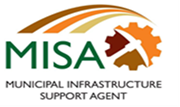 MISA Technical Support Activities on Infrastructure Development
Technical support to improve performance on Infrastructure Grant Programmes
The MISA professionals support on the MIG implementation includes the following:
Programme wide and respective projects planning
Development & review of business plans, technical reports & documentation for MIG registration;
Development & review of planning documents e.g. MIG implementation Plan, Terms of Reference (ToRs) for service providers, designs, drawings & contract documentation;
Undertaking site inspections & verification of work done; 
Providing technical advice at MIG coordinating forums or meetings with all stakeholders
For 2022/23 financial year, KMLM’s allocation is R33 926 000 & as at the 30 September 2022 (End of 1st Quarter), expenditure was 33,74%.
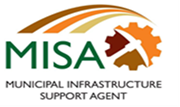 MISA Technical Support Activities (Civil Engineering)
MISA supports KMLM throughout the project life cycle for projects implementation as well as operations & maintenance related activities
MISA supports Dr RSM DM as the Water Services Authority in KMLM
MISA is part of a team, in terms of the DDM, that is conducting ground water studies for KMLM. The purpose of the study is to profile the whole of KMLM & develop a unified calendar for groundwater management for planning purposes. 
MISA prepared the business plan for KMLM for the Disaster Relief Grant application in 2021/22 financial year for the repair of collapsed stormwater culverts of Shupu- Huhudi Access Road (GPS coordinates: 26o 37,07’ 05” & E24o 10,11’ 02”) for a budget of R6 361 571.00. The application was approved in October 2021. MISA supported the KMLM with contract & project management.  The project was 100% completed in April 2022 & is open for public use.
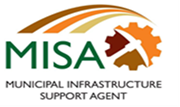 KMLM is the only local municipality in Dr. RSM DM without an electricity distribution license. 
Electrification of households in KMLM is done by Eskom through the Integrated National Electrification Programme (INEP) grant.
KMLM has neither an Electrical Department nor Electrical Engineering personnel
MISA Electrical Engineer supports, advises KMLM in electrical provision services & represents the municipality in engagements with stakeholders e.g. Eskom, the electricity distributor, & the Department of Mineral Resources and Energy (DMRE). 
MISA support ensured the energizing by Eskom this financial year of long completed sports facility project at Vragas as well as the community hall at Phaposane
MISA Technical Support Activities (Electrical Engineering)
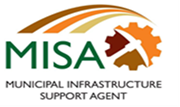 MISA Technical Support Activities (Town Planning)
Supports the KMLM with the review of the Integrated Development Plan (IDP)
Support in Precinct Planning and review of the Spatial Development Framework
MISA Town Planner is a member of the Project Steering Committee (PSC) for the Ganyesa Nodal Precinct Plan project.
MISA Town Planner is a member of the Project Steering Committee (PSC) for the Kagisano Molopo Spatial Development Framework (SDF) review project.
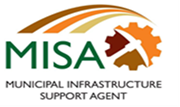 RECOMMENDATIONS
THAT the Portfolio Committee notes the report on Kagisano Molopo municipality.
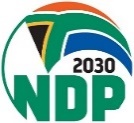